Penny drIVE For Scholarships For Girls in Afghanistan 2013
Sponsored By: Springville Students For Human Rights
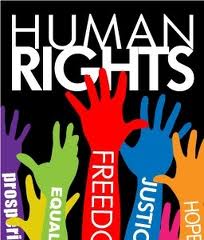 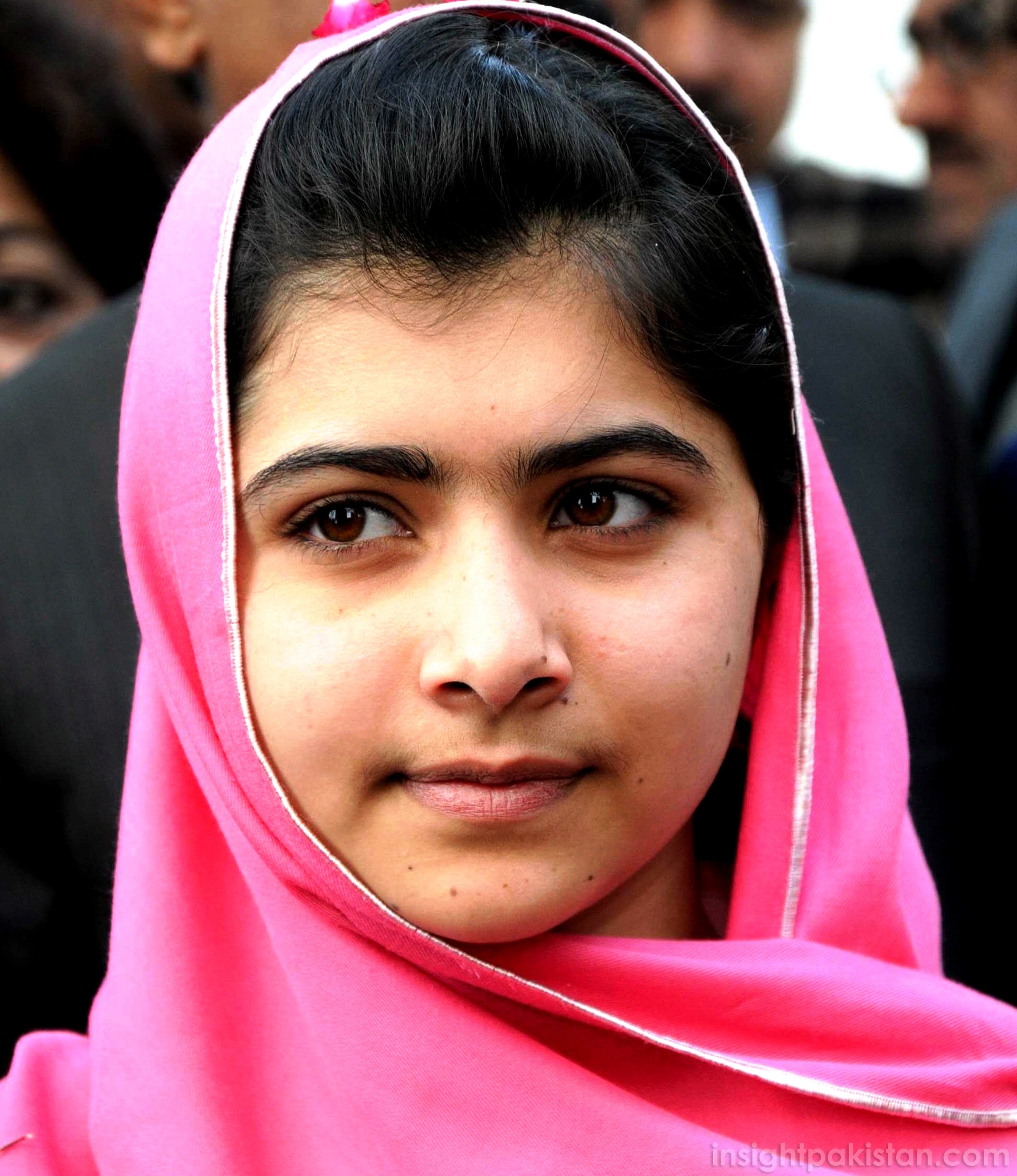 Malala Yousafzai
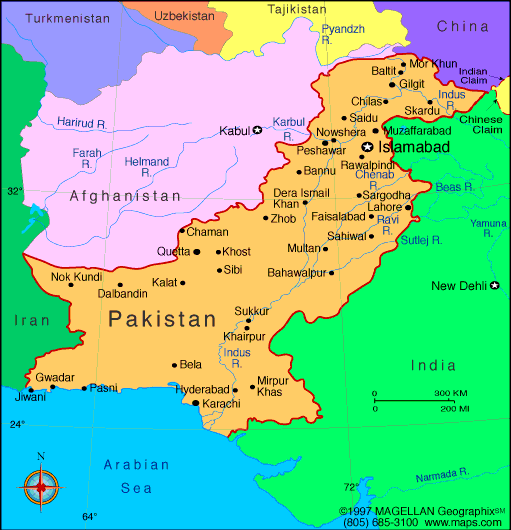 See video about Malala
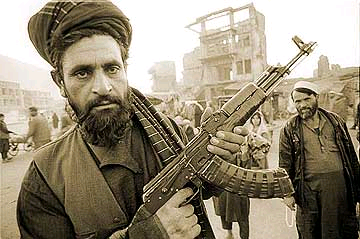 The Taliban
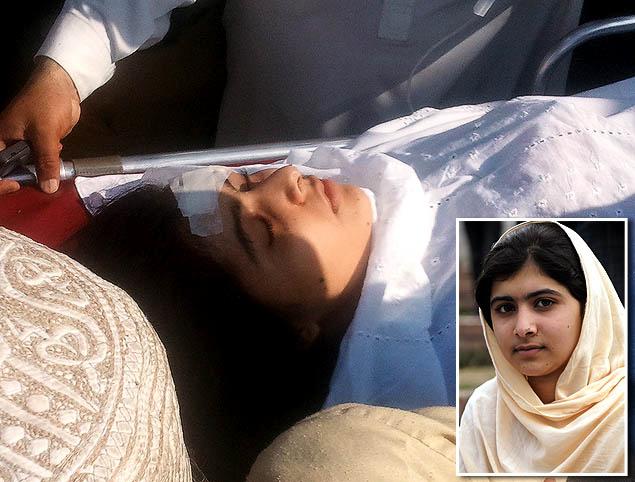 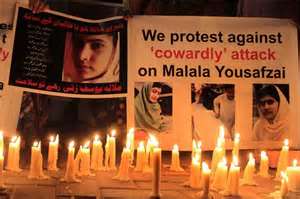 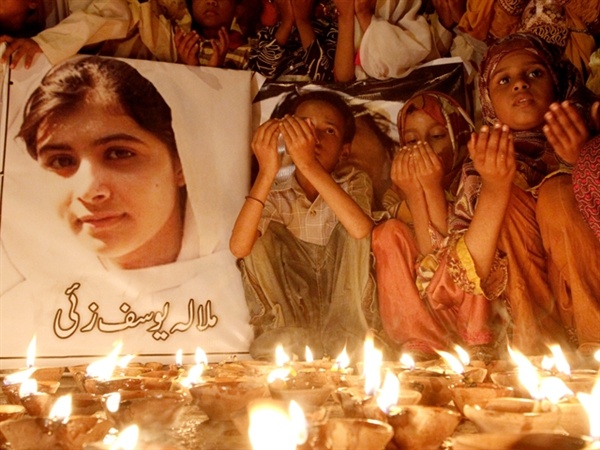 See Video on Recovery
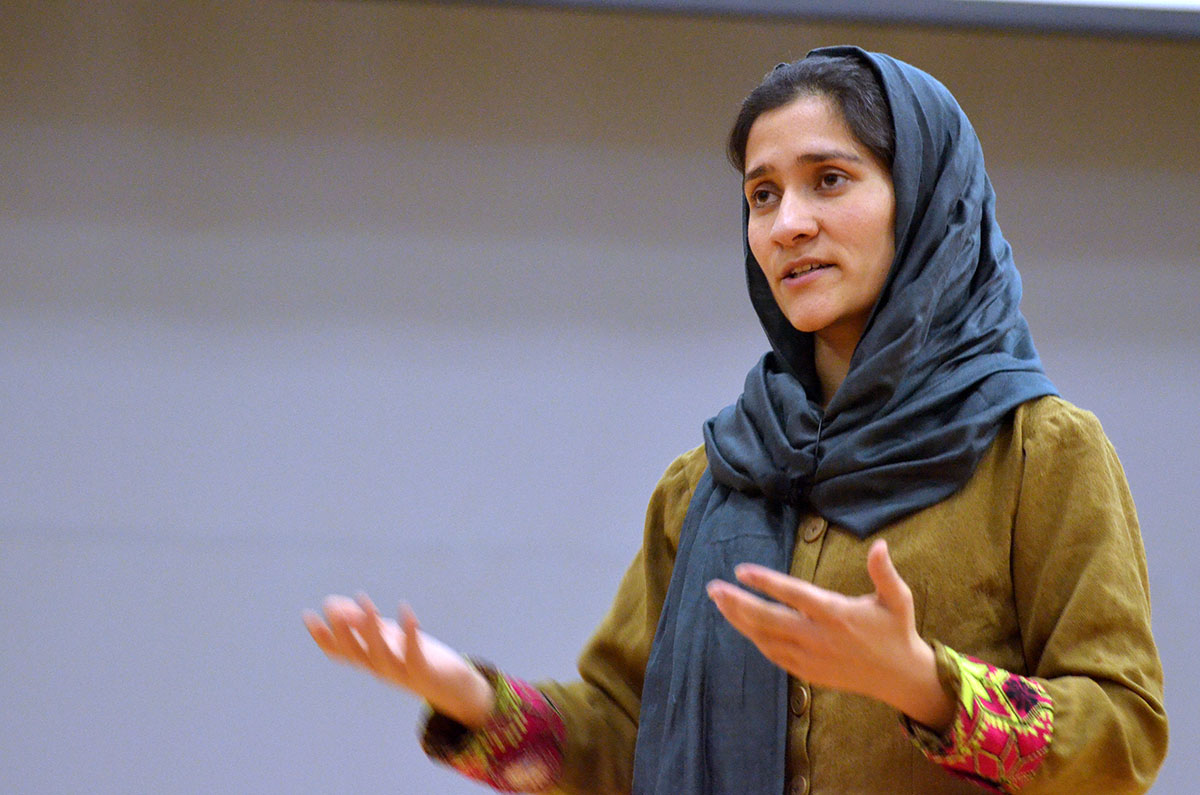 See a video of
Shabana Basij-Rasikh
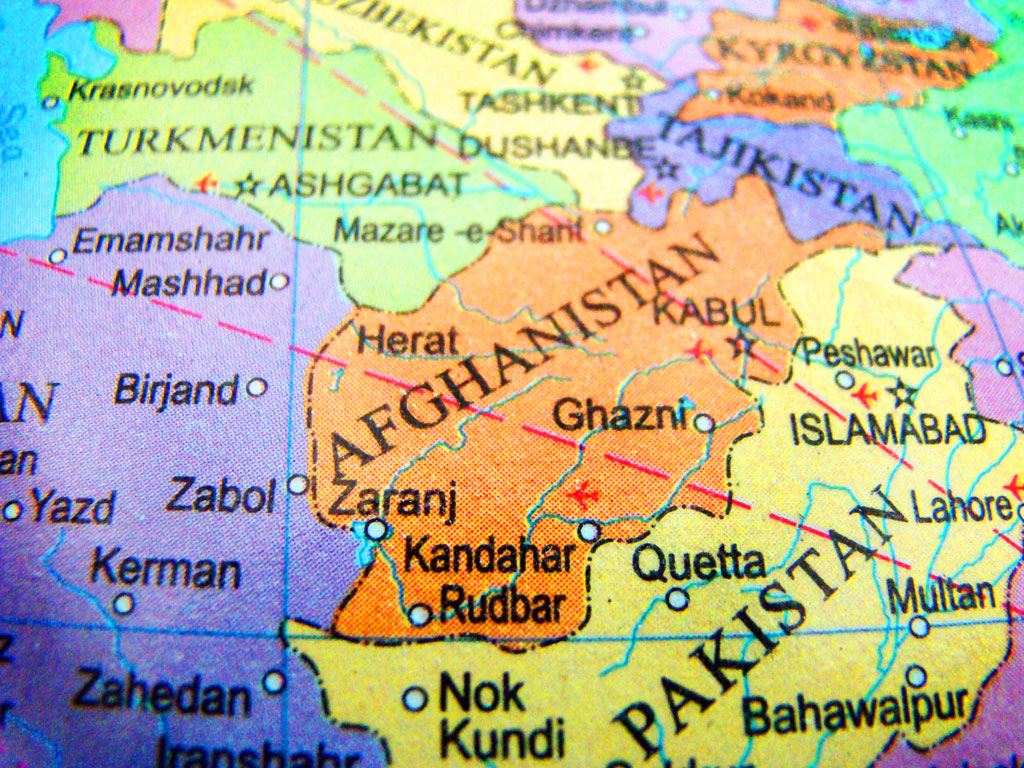 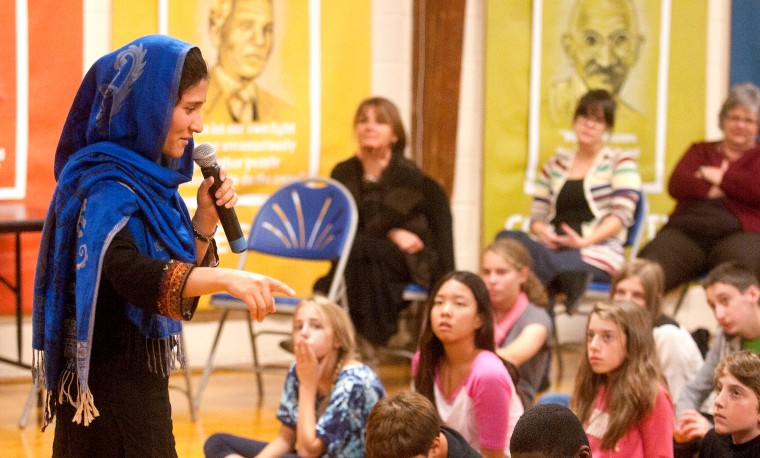 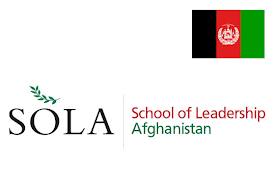 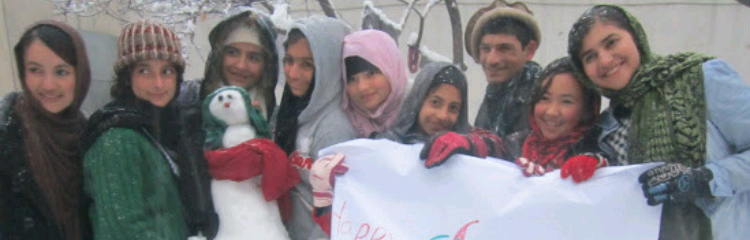 What We Can Do?
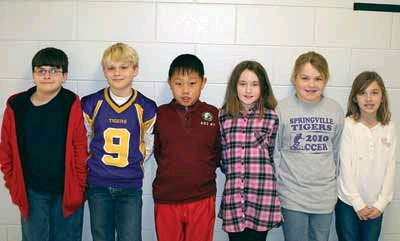 Raise money for penny drive to get scholarships
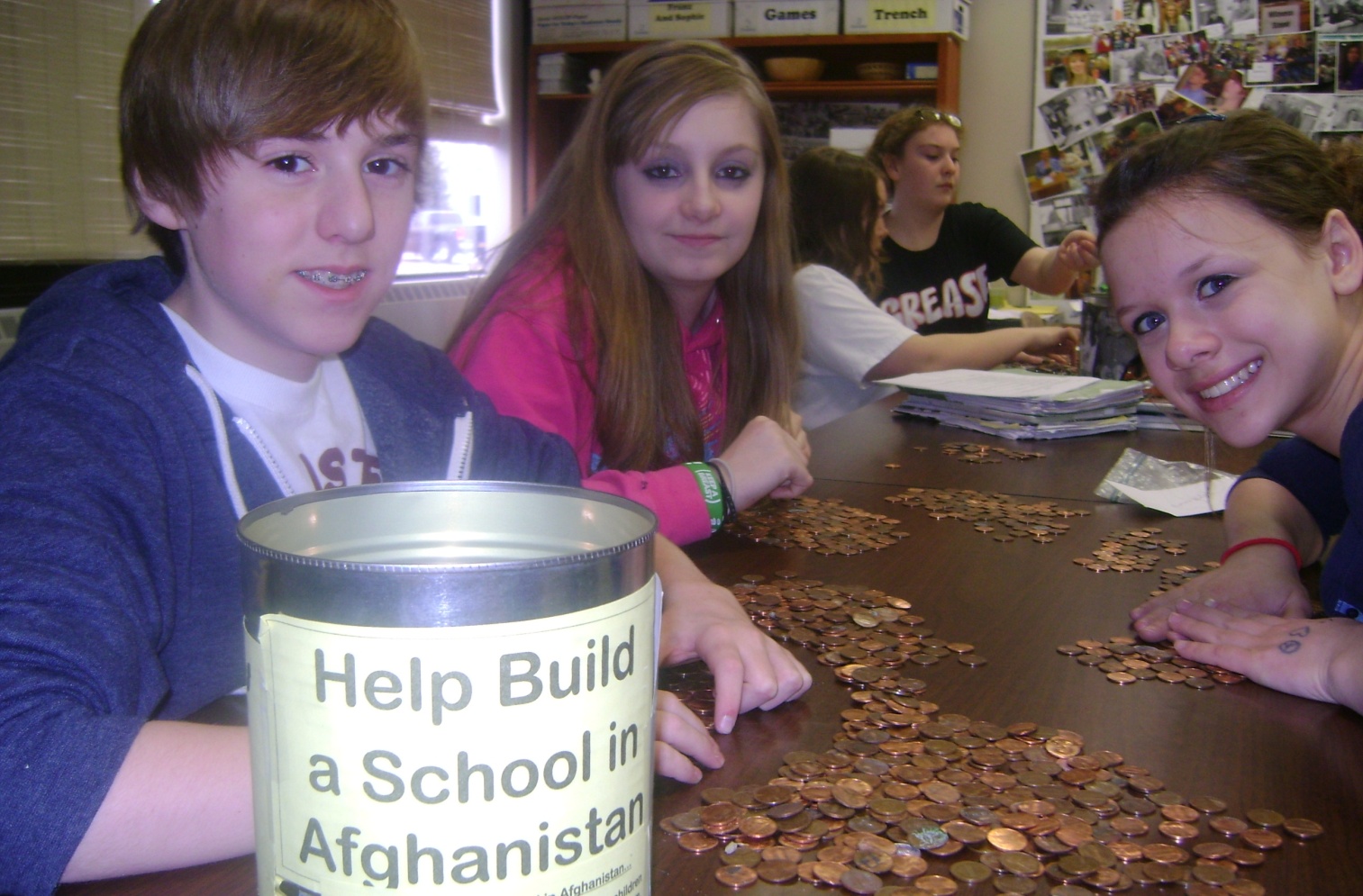 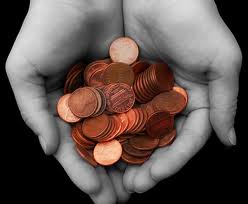 What the scholarships provide in one month?
Tuition for Afghan girls to attend SOLA
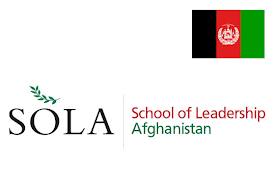 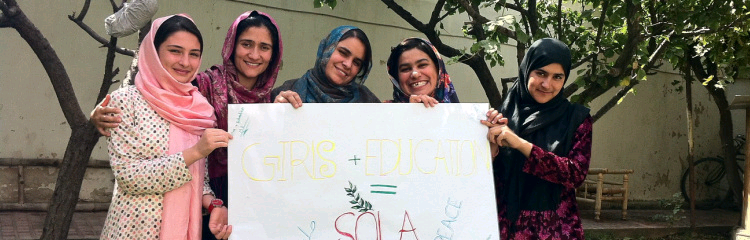 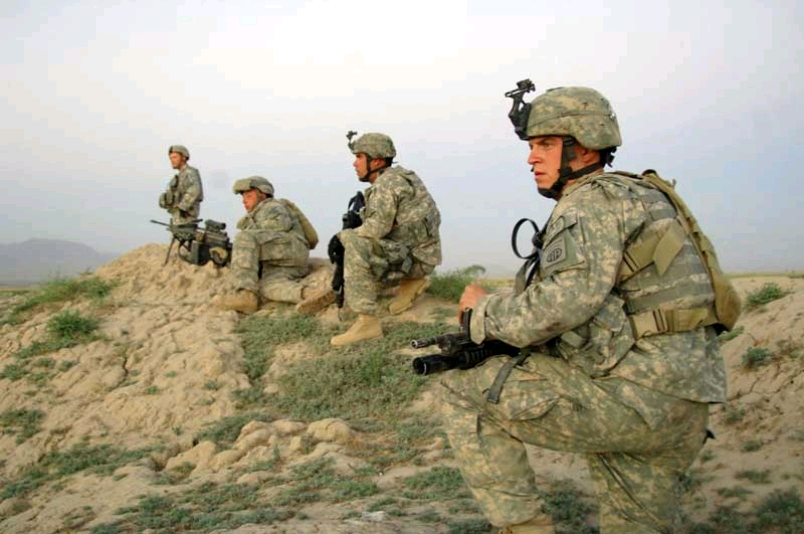 Helping them hurts the Taliban and makes things easier for our troops
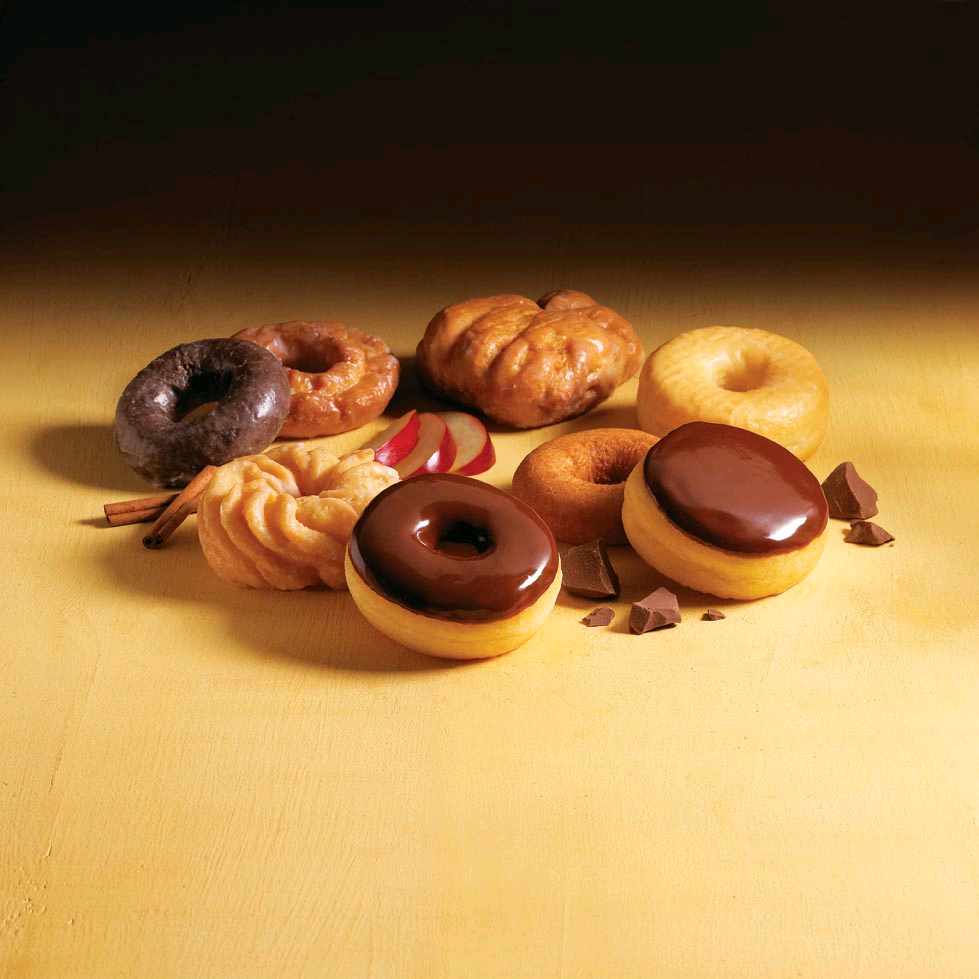 Free donuts for the homeroom who  raises the  most money in each school.
Also, 
I Am Malala Tee Shirt Sale
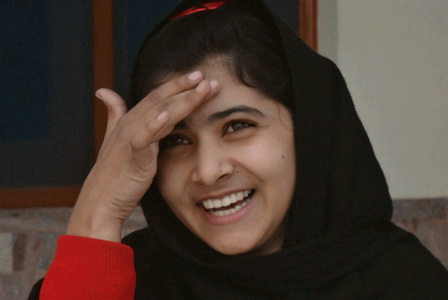 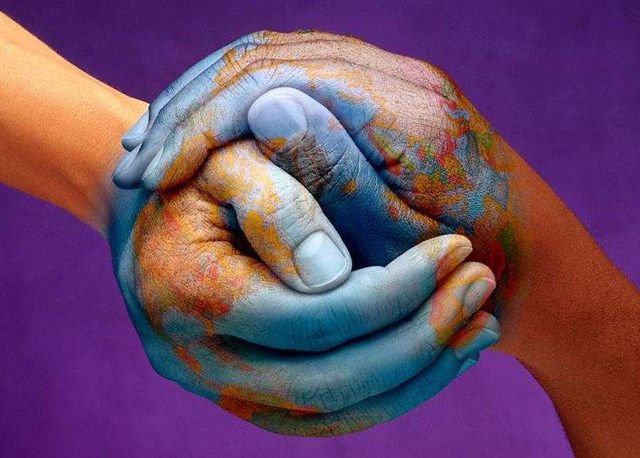 We Can Make A Difference All Around The World
Distribute handouts to each class.
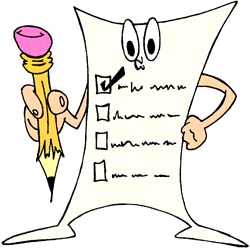 Bring in your pennies tomorrow and order a tee shirt if you’d like!
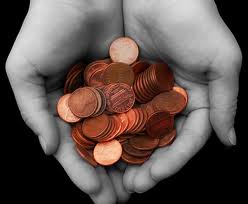 Thank you for your time!